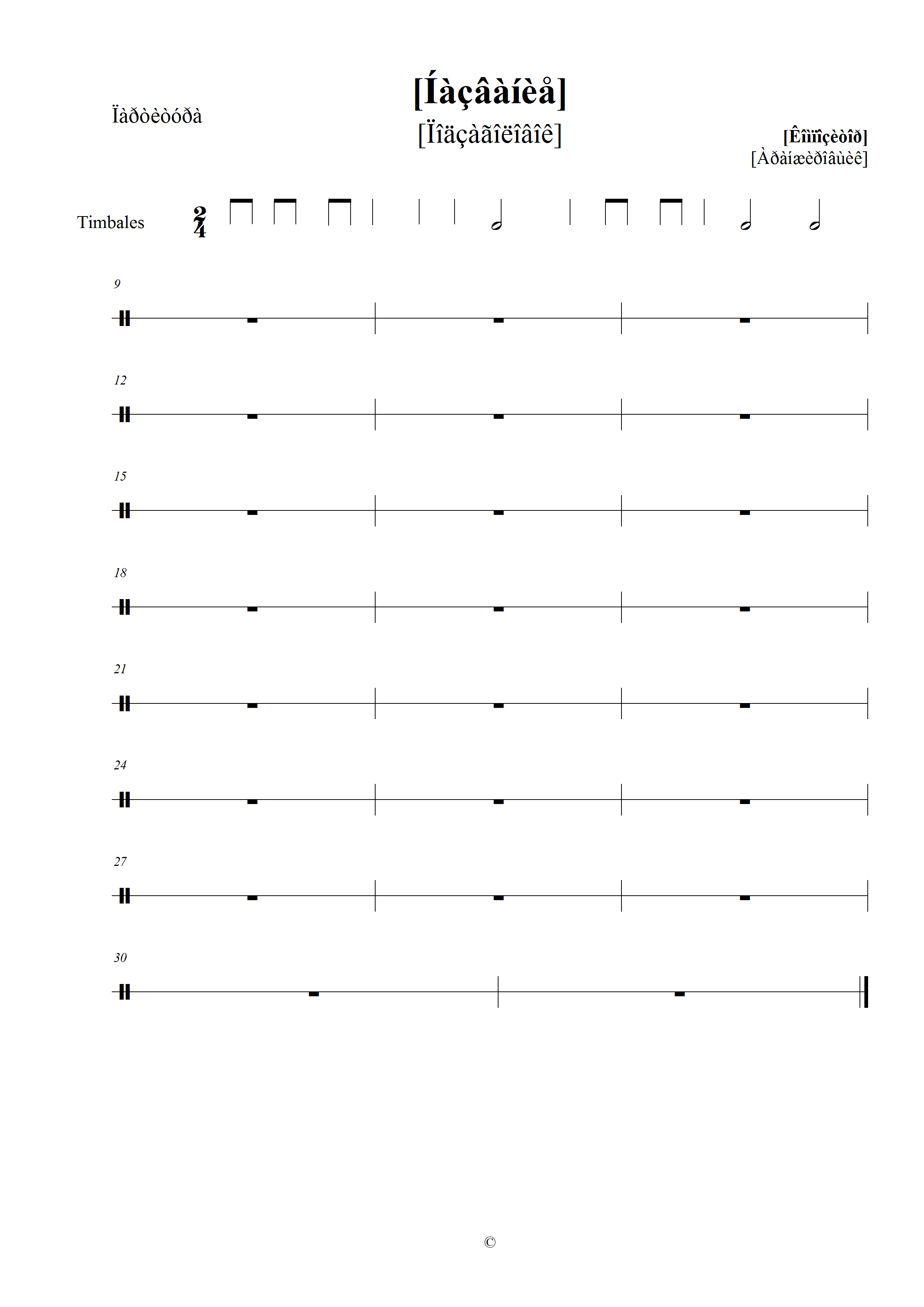 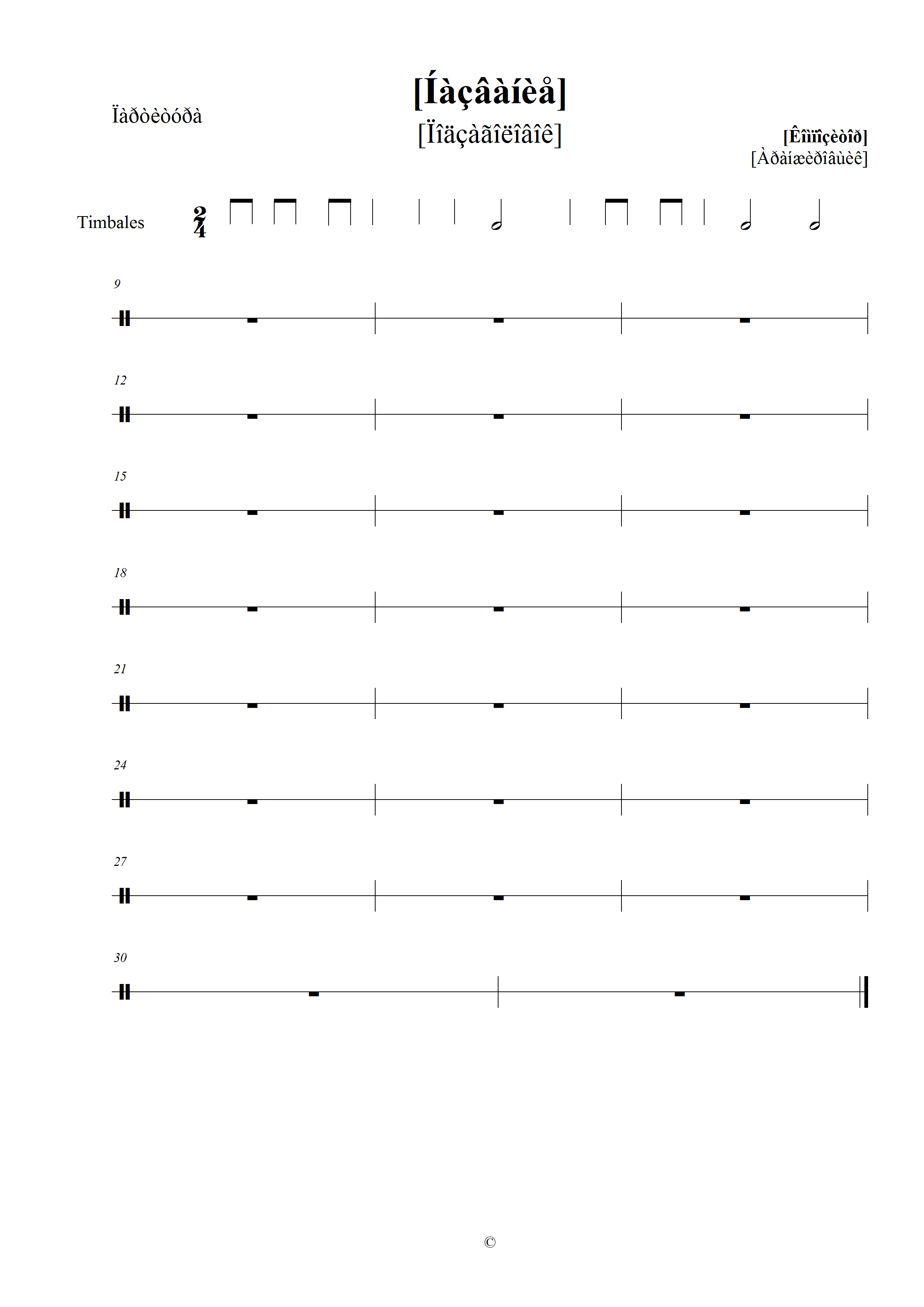 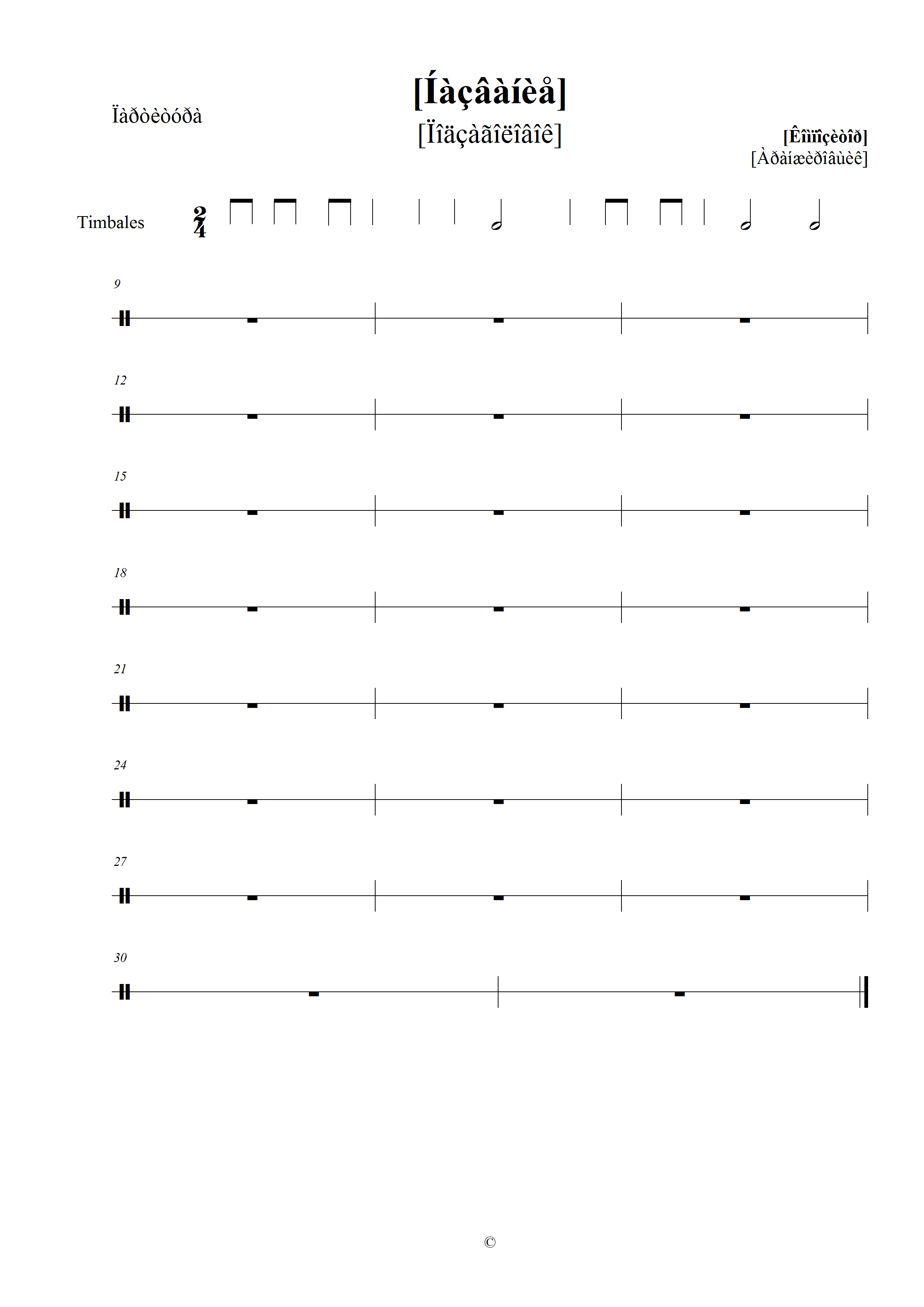 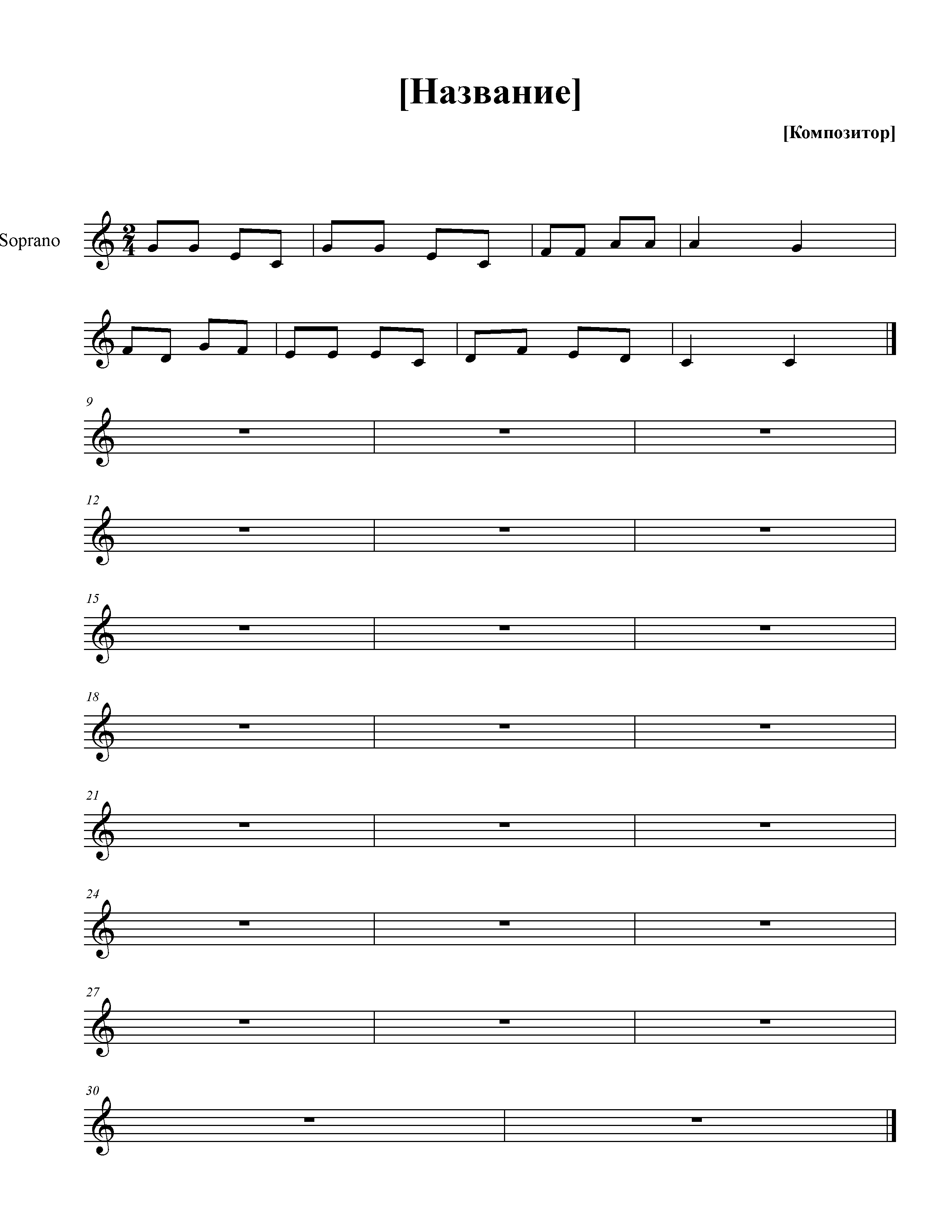 Два цыпленка, два цыпленка
Горох молотили
Две хохлатки, две хохлатки
К мельнику возили